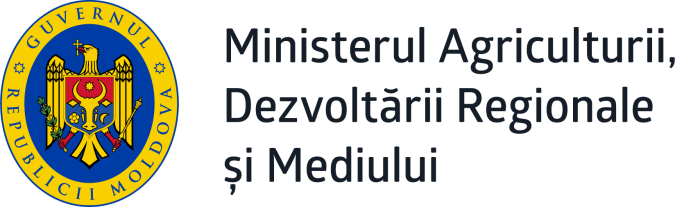 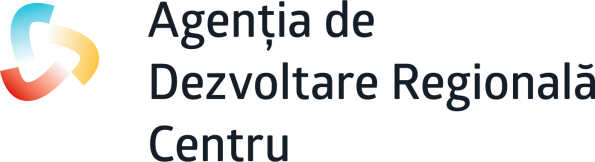 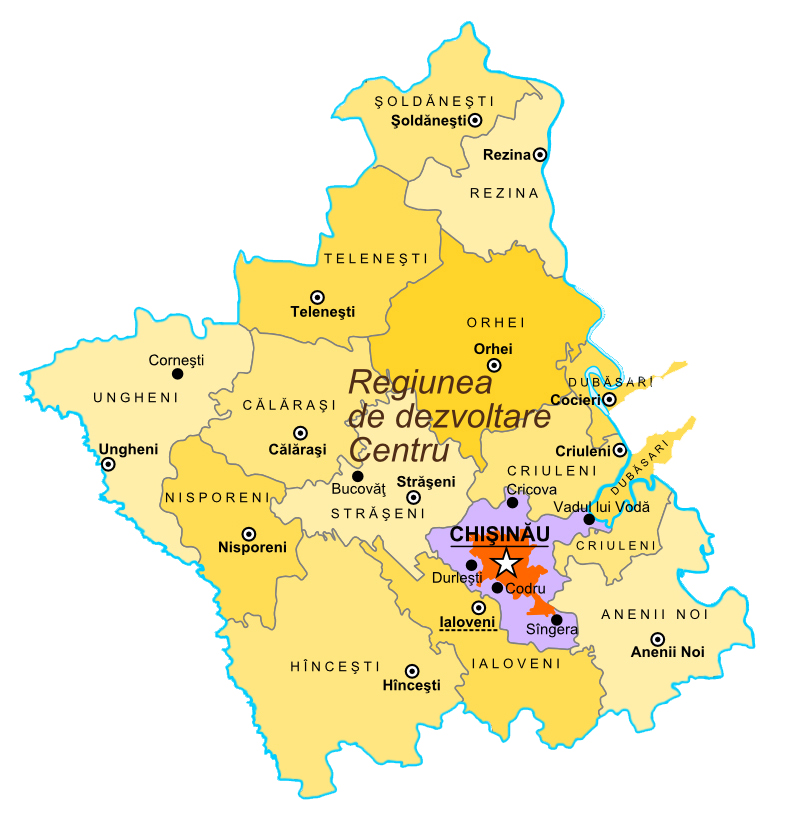 PLANUL (provizoriu)
de implementare 
a SDR Centru 2016-2020
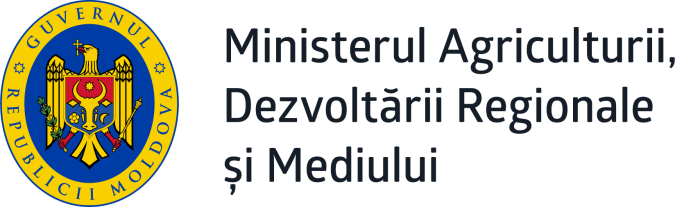 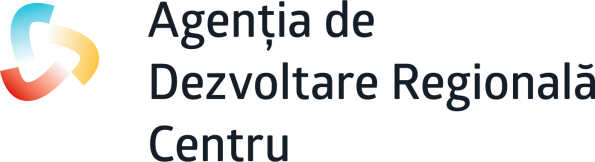 1. Planificare strategică şi programare regională
Planificarea activității anuale a ADR Centru
 Elaborarea POR RDC 2021-2023
 Facilitarea promovării potențialului economic și investițional al RDC
Asistarea implementării acțiunilor de revitalizare urbană în RDC
Asistarea la implementării Programului Național de dezvoltare a orașelor-poli de creștere în R. Moldova 2021-2027
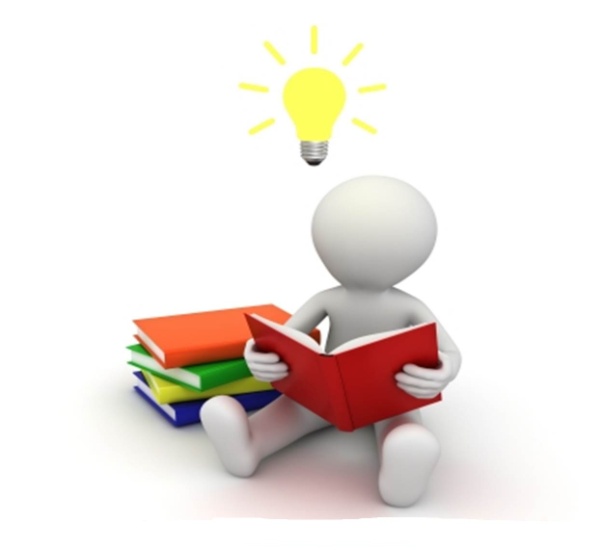 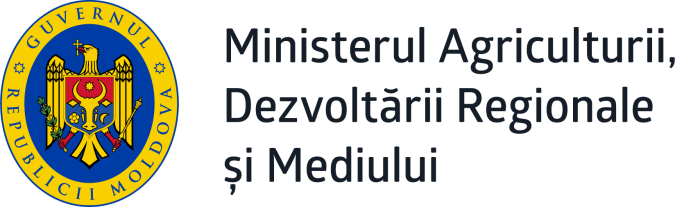 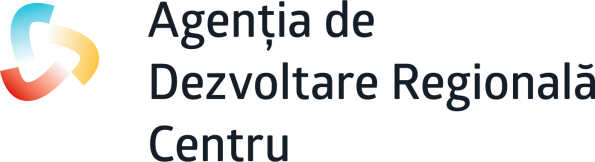 2. Managementul proiectelor regionale
Elaborarea planurilor de implementare pentru proiecte noi, actualizarea planurilor pentru proiectele „trecătoare” 
 Implementarea proiectelor prin realizarea măsurilor investiționale
 Monitorizarea, evaluarea  și raportarea cu privire la procesul de implementare a proiectelor
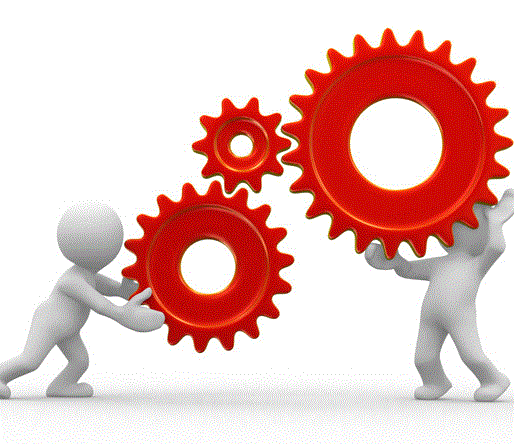 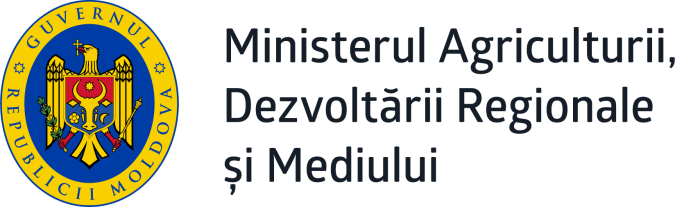 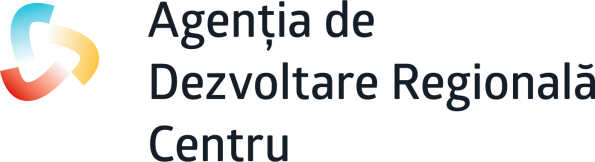 Indicatori (finanțare FNDR)
Reabilitarea rețelei de drumuri locale și regionale
3 proiecte
69,95 km de drum construit
68 poduri/podețe reabilitate
14 localități cu acces reabilitat
89949 pers. cu acces la drumul construit/reabilitat
5
proiecte
Îmbunătățirea serviciilor 
de alimentare cu apă și canalizare
1 proiecte
27,6 km de apeduct construit
1 stație de epurare construită
2 stații de pompare construite
Dezvoltarea potențialului turistic al regiunii
1 proiecte
1 atracție turistică construită
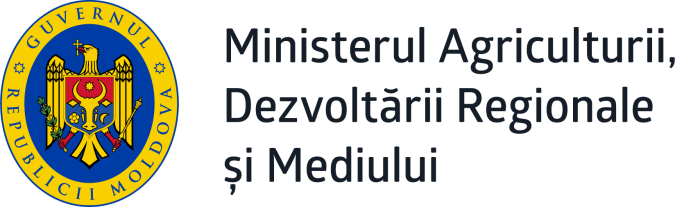 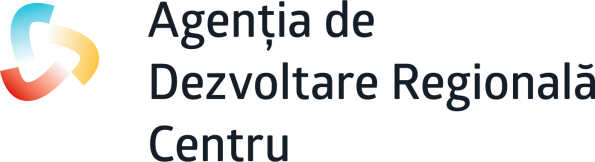 Indicatori (finanțare UE)
4 proiecte
4 clădiri publice renovate
23 196 m2  suprafețe renovate
28 059 m2 suprafețe izolate termic 
4 puncte termice instalate
4 sisteme fotovoltaice instalate
2 893 persoane beneficiare
Creșterea eficienței energetice a clădirilor și serviciilor publice 
Strășeni, Ungheni, Holercani, Șoldănești
6
proiecte
2 proiecte
  35,509 km de apeduct construit
1 742 branșamente la rețelele de alimentare cu apă
12,988 km rețelele de canalizare construite
1,8 km rețele de canalizare sub presiune construite
741 racordări la rețelele de canalizare
1 stație de clorinare/dezinfecție  construită 
3 stații de pompare a apelor uzate construite
Îmbunătățirea serviciilor de alimentare cu apă și canalizare
Ungheni, Călărași
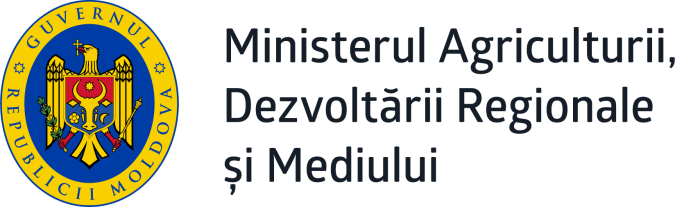 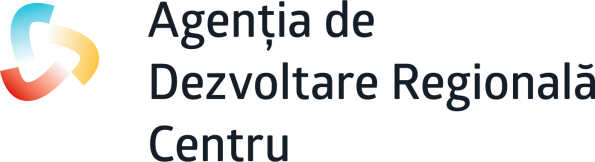 Indicatori (finanțare KfW, SlovakAid)
1 proiect tehnic pentru magistrala Chișinău-Strășeni-Călărași
52,3 km magistrală nou construită
30 000 loc. or. Strășeni și Călărași beneficiari de servicii îmbunătățite
„Îmbunătățirea infrastructurii de apă în Moldova Centrală”, KfW
2
proiecte
„Apă potabilă în Ialoveni: îmbunătățirea calității vieții în orașul Ialoveni prin acces îmbunătățit la apă potabilă și conștientizarea despre managementul apei”, SAMRS/2020/MD/1/6”, SlovakAid
0,74 km de apeduct cu    D-300mm  construit
1 stație de clorinare dotată
1 campanie de informare/sensibilizare organizată
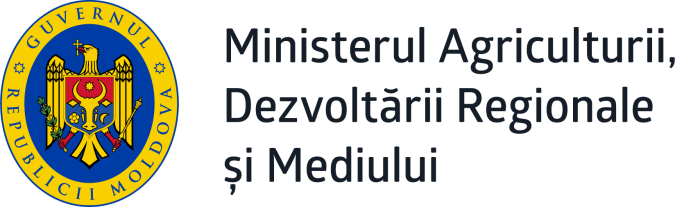 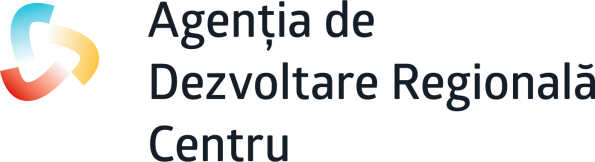 Indicatori (finanțare UE: transfrontalier)
15 ghizi instruiți
2 vizite de studiu organizate  
7 CIT-uri create
8 rute turistice elaborate
8 seturi de panouri informative elaborate
7 muzee dotate cu mobilier
1 platforma IT funcționala
2 tururi de promovare organizate
1 brandbook elaborat
1 ghid privind dest. de turism cultural transfr. elaborate
1 hartă a turismului transfrontalier elaborată
Explorarea și îmbunătățirea vizibilității patrimoniului cultural și istoric, rețea transfrontalieră de muzee - Centre de informare Turistică (CIT)
1
proiect
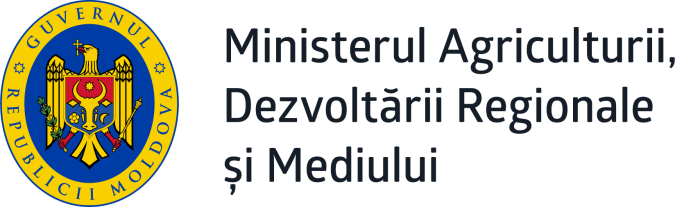 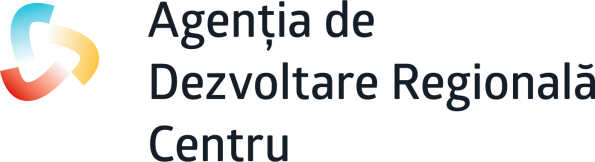 3. Dezvoltarea capacităților
Fortificarea capacităților membrilor CRD Centru în cadrul proiectului Pachetul de suport pentru CRD
Organizarea instruirilor/atelierelor de lucru privind: planificarea strategică; elaborarea propunerilor de proiecte; implementarea Programului Național orașe poli de creștere; specializarea intelegentă; monitorizare și evaluare; comunicare și colaborare digitală etc. 
 Elaborarea Planului de instruiri pentru anul 2022
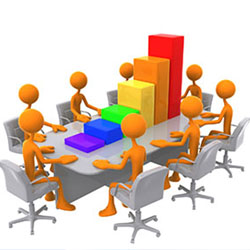 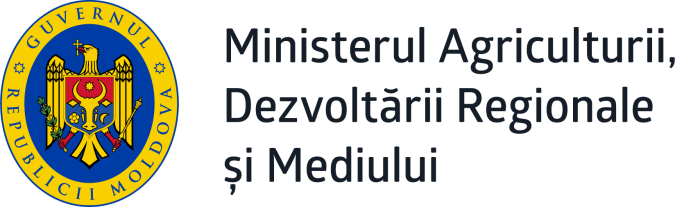 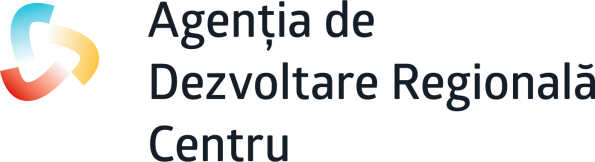 4. Monitorizare şi evaluare
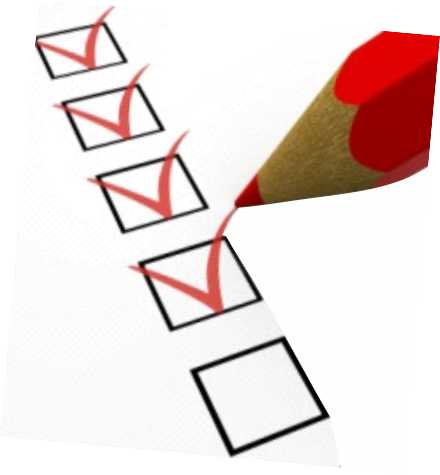 Monitorizarea și raportarea în baza setului de indicatori pentru monitorizarea implementării SDR Centru 2016-2020
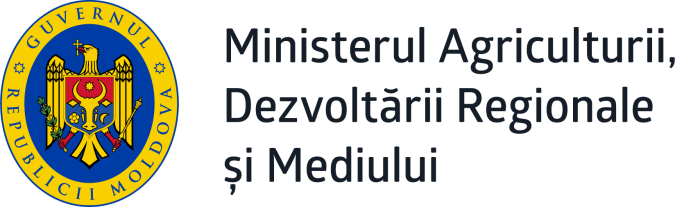 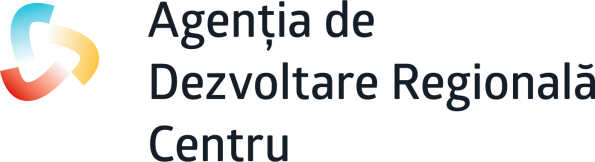 5. Cooperarea cu partenerii de dezvoltare
Identificarea/realizarea acțiunilor comune (schimb de experiență, organizarea/participarea la evenimente comune etc.) și implementarea proiectelor cu partenerii  regionali, naţionali şi internaţionali, printre care: ERCAS (Estonia), Senec Pezinoc (Slovacia), Euroregiunea Dunărea de Jos, Consiliul Comitatului Östergötland (Suedia), Agenția Cehă de Dezvoltare; Asociația de Dezvoltare a Turismului în Moldova
 Valorificarea oportunităților financiare existente prin participarea la concursuri de propuneri de proiecte relevante
 Analiza partenerilor de dezvoltare/oportunităților financiare existente: a programelor de finanțare și apelurilor de propuneri de proiecte anunțate
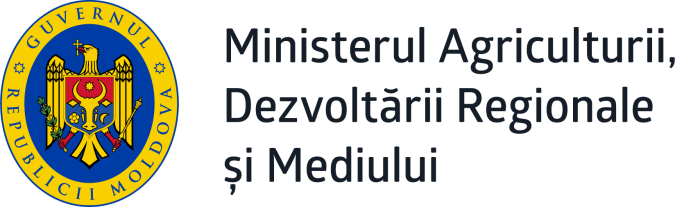 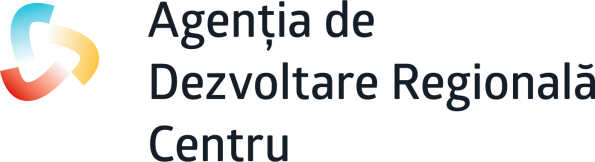 6. Comunicare şi transparenţă
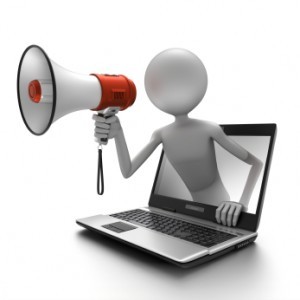 Dezvoltarea rețelelor de informare și comunicare privind dezvoltarea regională, cooperarea interregională, transfrontalieră și transnațională. 
 Asigurarea coparteneriatului în cadrul evenimentelor din regiune (la solicitare)
 Organizarea evenimentelor (Ziua Europei etc.)
Mulțumesc pentru atenție
Agenția de Dezvoltare Regională Centru
MD-6801 or. Ialoveni, 
str. Alexandru cel Bun, 33
tel./fax: (+373) 268 22692
oficiu.adrc@gmail.com
www.adrcentru.md
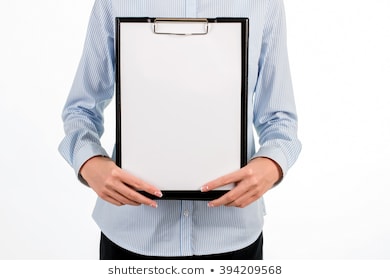 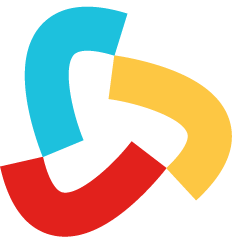